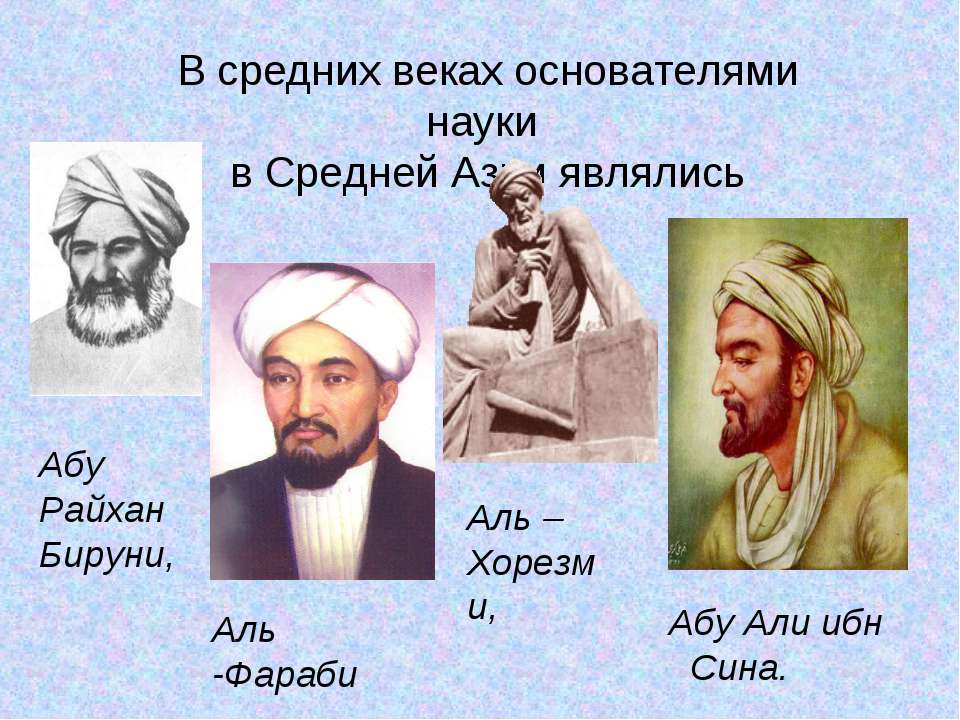 АСТРОНОМ  АЛЬ  ФЕРГАНИ
Астроном. Математик и географ, известен в Европе под именем Альфраганус. Работал в байт ал хикма,В 861 году отремонтировал измеритель уровня воды в Ниле – вактически он был построен заново.До нас дошло только 8 его трудов и самый важный «Движение небесных тел и общая астрономия»
ЗАКРЕПЛЕНИЕ ПРОЙДЕННОГО НА УРОКЕ:
1.Кто написал книгу «Канон врачебной науки»
А)Бируни  В)Хорезми  С)Ибн Сина  Д) Фараби
2.Он родился в Кяте, написал книги «Минералогия»,»Индия»
А)Бируни  В)Хорезми  С)Ибн Сина  Д)Фараби
3. Хорезми работал в…
А)Байт ал хикма  В)Дорул хикма  С)при дворе султана Хусейна  Д) в Обсерватории Самарканда
4.Когдабыла разрушена академия Мамуна
А)1017   В) 1004   С)890    Д)1038
5.Когда И.А.Каримов подписал Указ о возрождении академии
А)1996   В)2006  С)1997  Д)2007
6.Место для обучения студентов
А)мечеть  В)медресе  С)минарет  Д)мактаб
7.В «Дорул хикма ва майориф» кто из среднеазиатских ученых работал
А)Бируни и Ибн Сина  В)Хорезми и Фергани  С)Бируни и Фараби Д)Фараби и Ибн Сина
8.Кто починил нилометр?
А)Хорезми  В)Бируни  С)Фергани  Д)Фараби
9.Основатель алгебры?
А)Фергани  В)Бируни  С)Фароби  Д)Хорезми
10.Он написал 160 трудов, но главный «О взглядах жителей добродетельного города»
А)Фергани  В)Бируни  С)Фароби  Д)Хорезми